Teacher Evaluation
Using theProfessional Practice Rubric
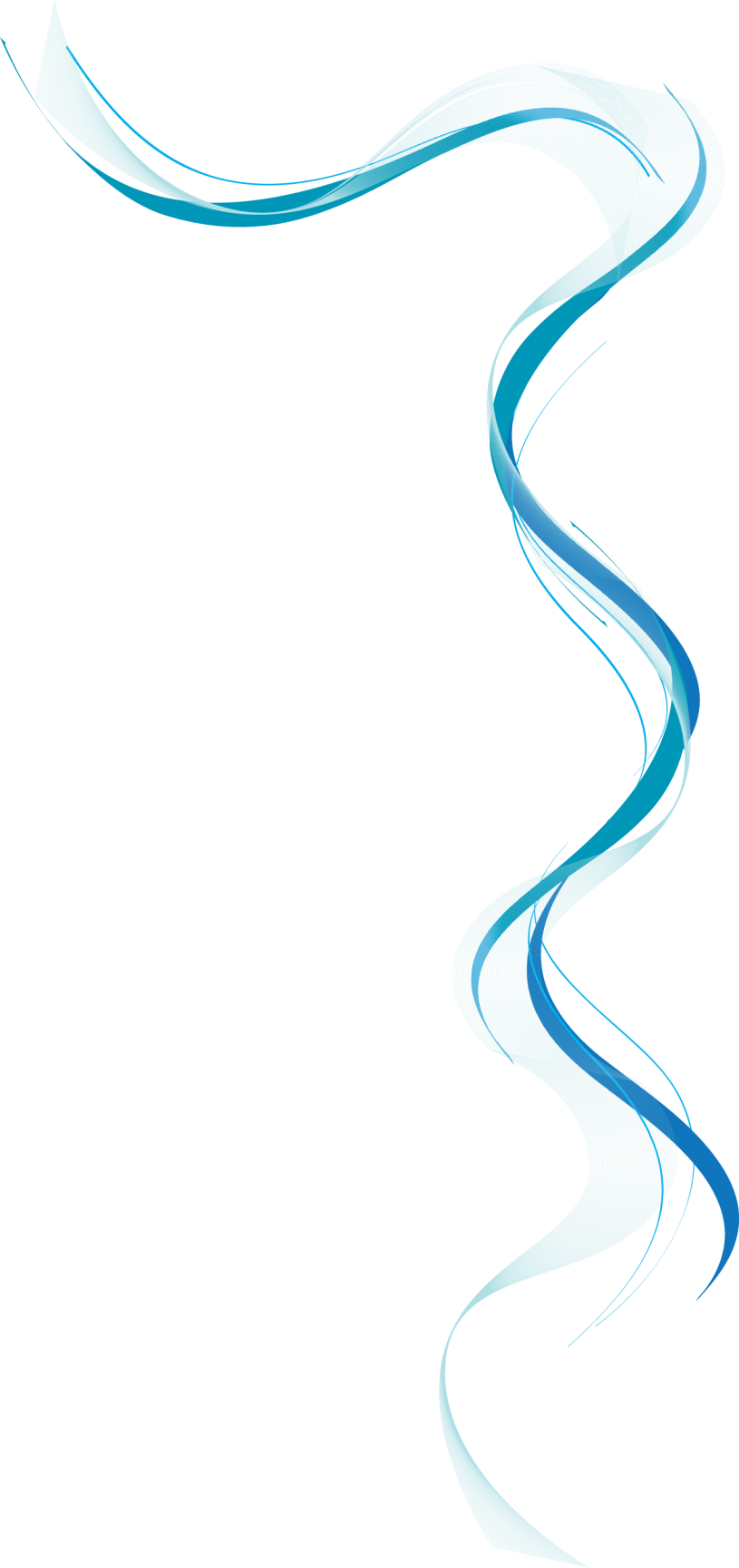 Review of the Race To The Top Initiatives
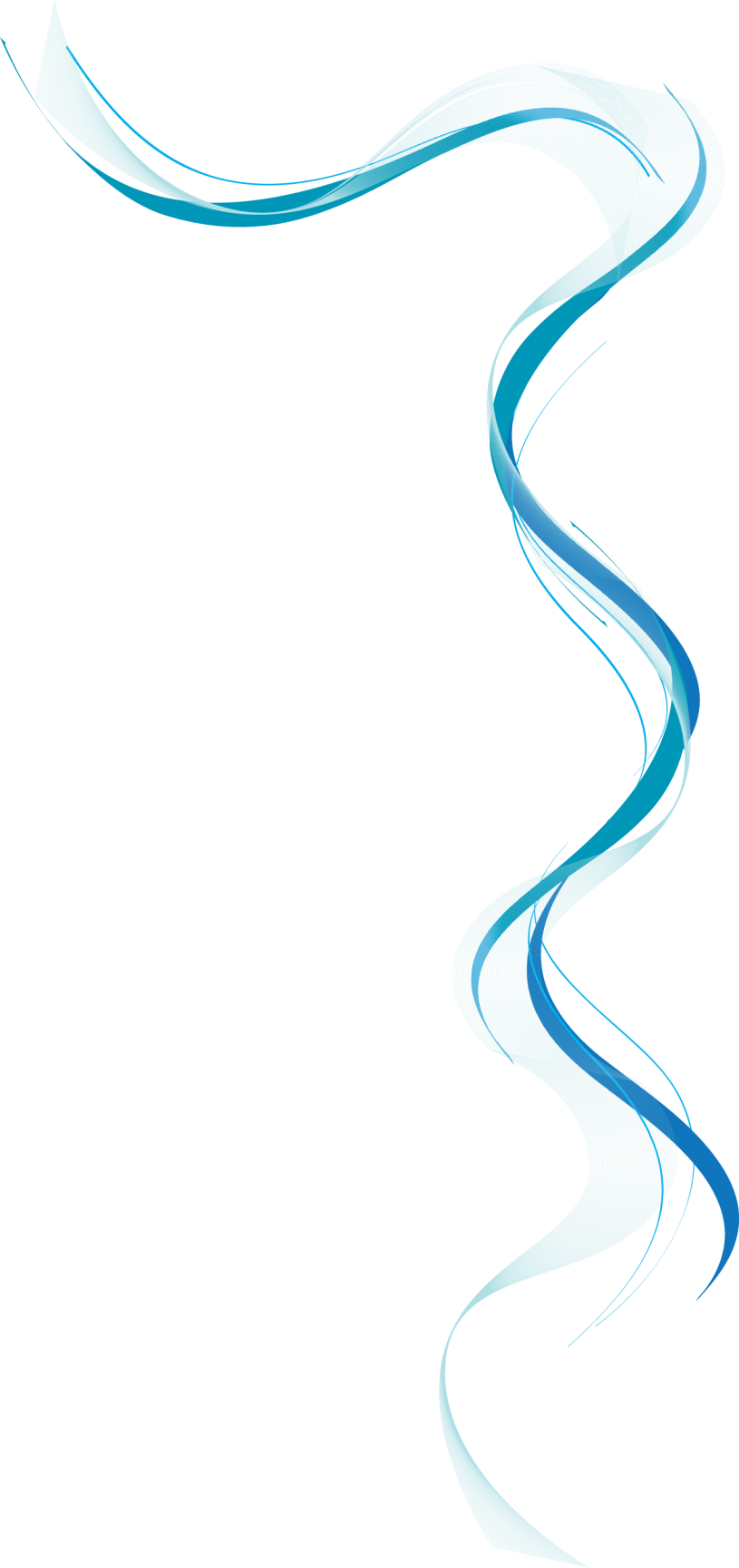 NYS Teaching Standards
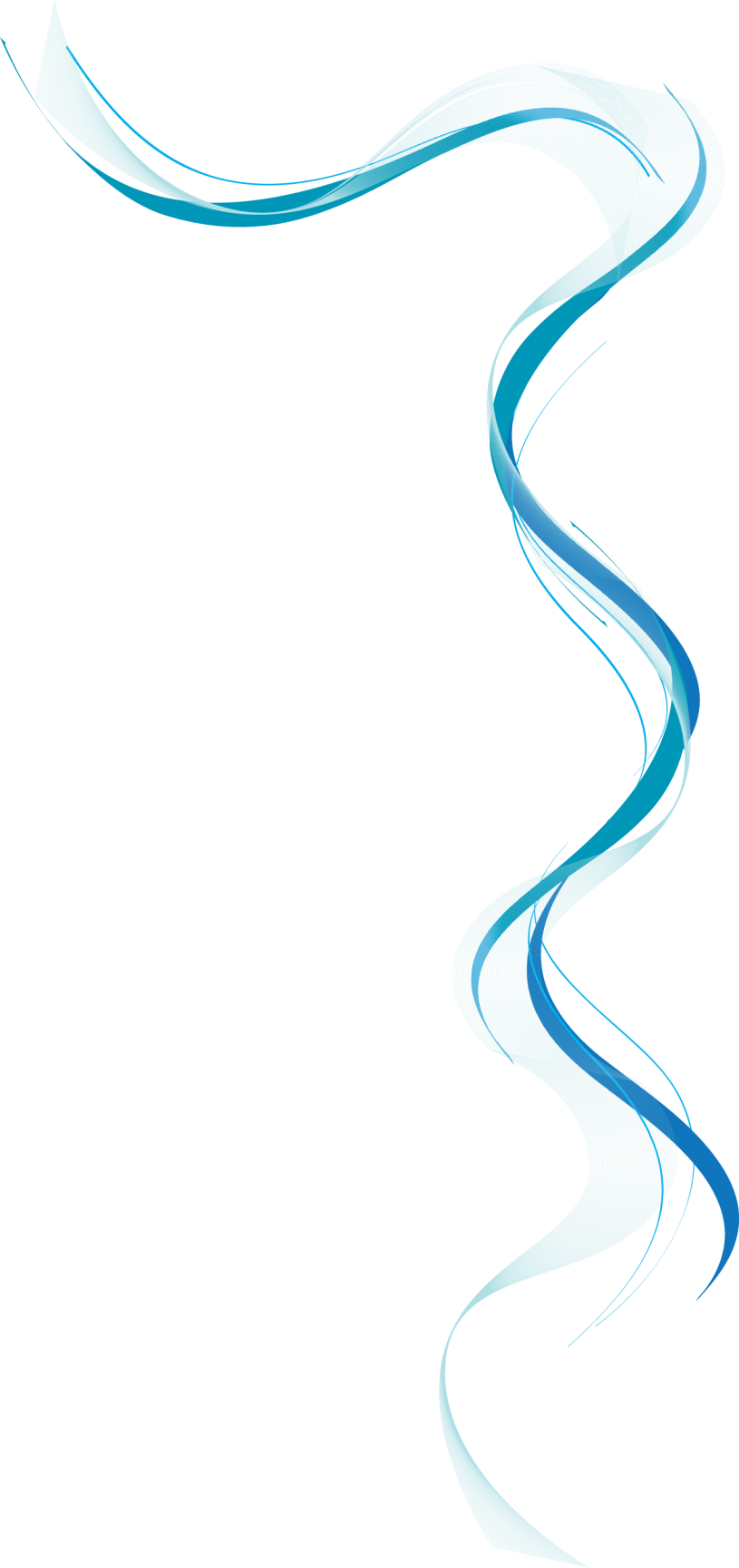 Evaluation using the Professional Practice Rubric
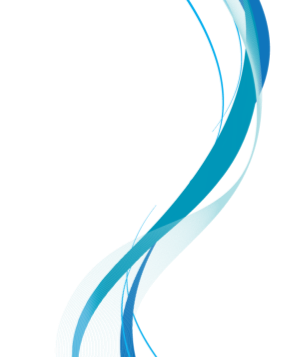 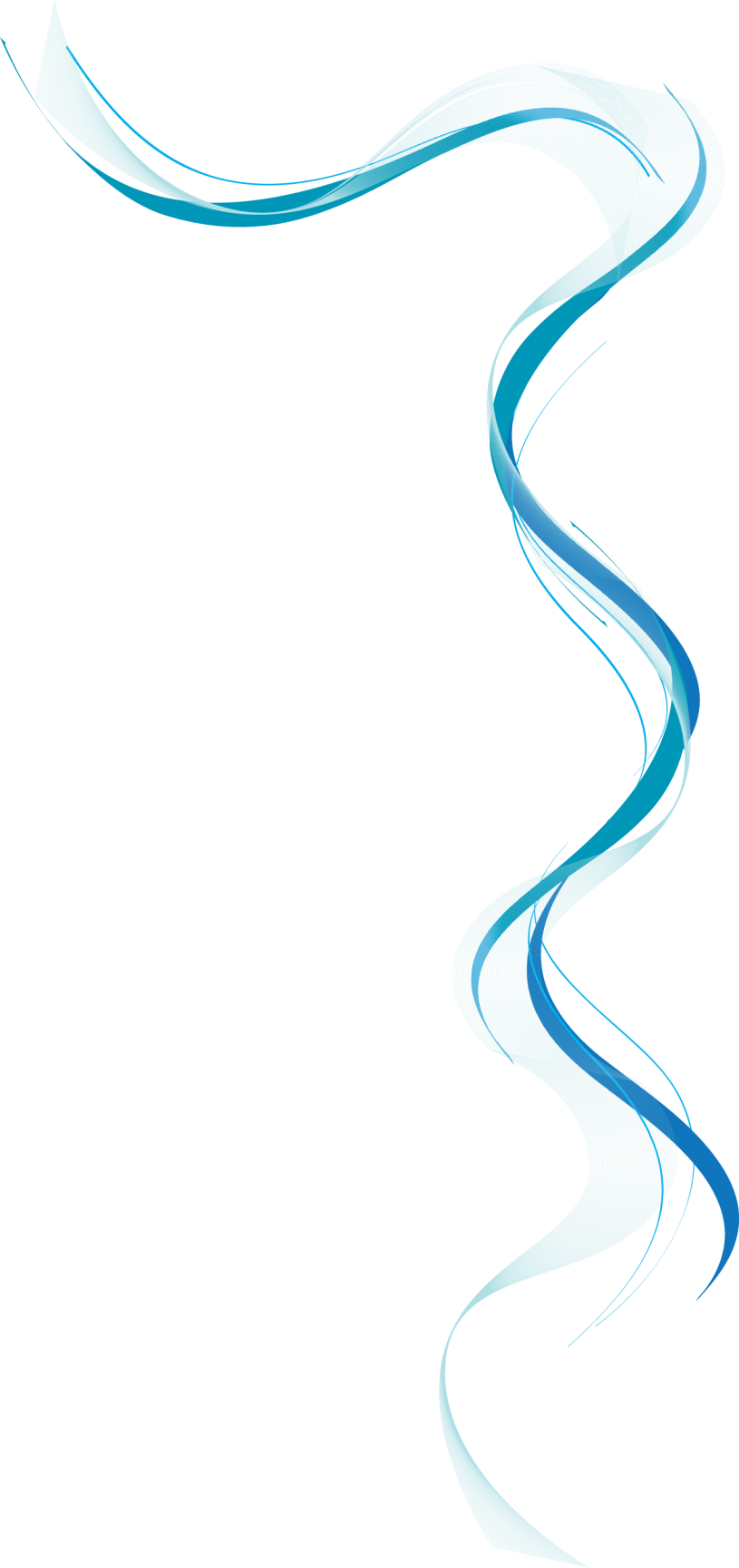 Evaluation using the Professional Practice Rubric
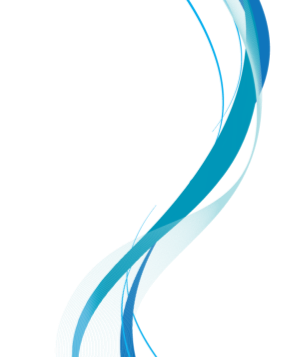 In Cazenovia
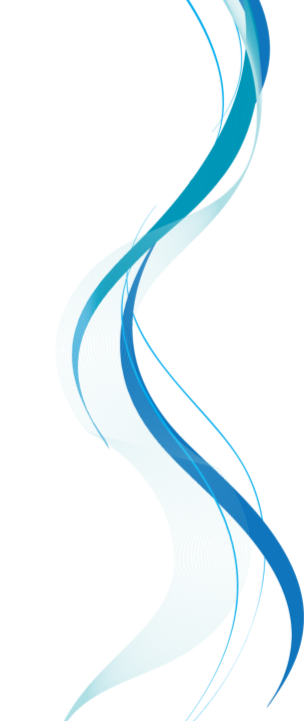 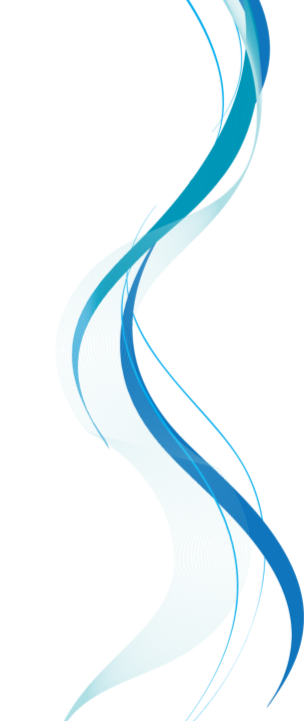 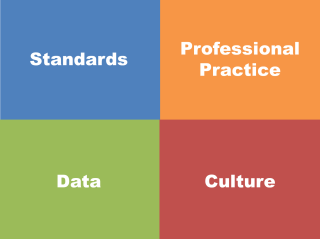 The Big Picture
Time out!
So, what do we know and not know but want to know?

Write one thing per sticky note and place on wall near appropriate sign.

Build in a break after you stick your notes.
NYS Teaching Standards
Imagine you are in the classroom of a highly effective teacher:
What would you see?
What would you hear?
What would the students be doing or saying?
Individually, write one idea per post-it note.
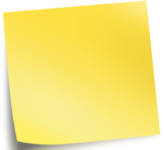 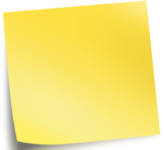 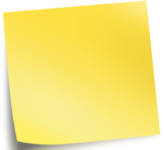 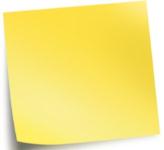 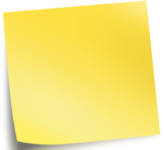 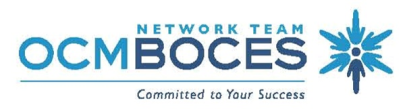 [Speaker Notes: NOTES]
As a group, arrange the sticky notes in a way that makes sense, grouping similar ideas together.
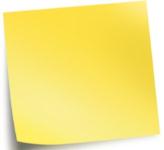 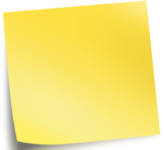 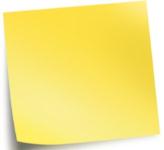 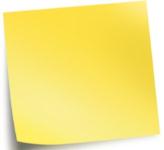 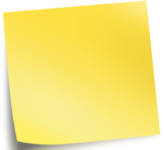 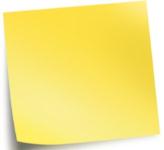 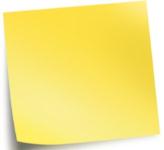 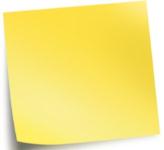 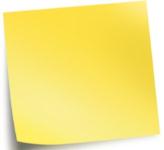 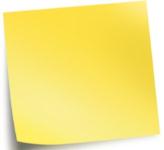 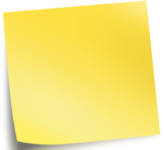 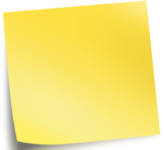 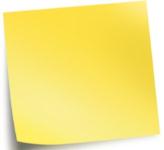 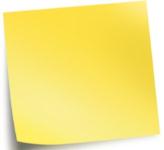 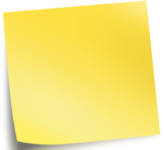 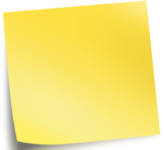 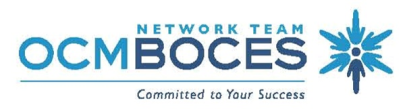 10
[Speaker Notes: Need for a common languages. Even thought we had a convergent sense of what should be occurring in a classroom, we all have different descriptors and ways of talking about it]
Draw the pie on chart paper. 

Label the slices.

Now stick the sticky notes in the slice of the pie in which they belong
Standard 7
Professional Growth
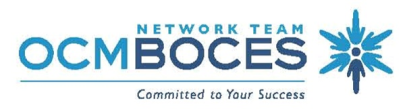 [Speaker Notes: NOTES]
Standard 1: Knowledge of Students & Student Learning
Knowledge of child development
Knowledge of research…
Knowledge of diverse learning needs
Knowledge of individual students
Knowledge of economic, social
Knowledge of technological literacy…
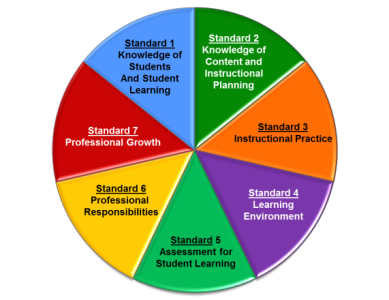 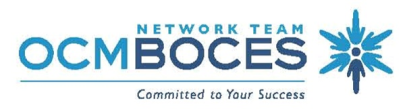 12
[Speaker Notes: NOTES]
Standard 2: Knowledge of Content & Instructional Planning
Knowledge of content…
Connect concepts across disciplines…
Uses a broad range of instructional strategies
Establishes goals & expectations
Designs instruction
Evaluate / utilize resources
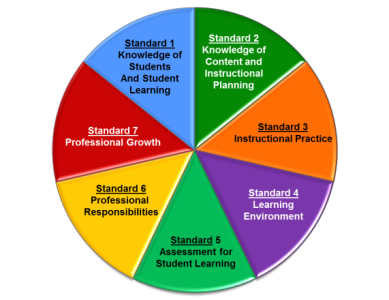 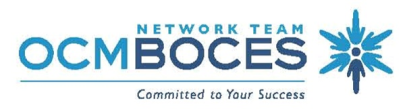 13
[Speaker Notes: NOTES]
Standard 3: Instructional Practice
Research-based practices
Communicates clearly…
High expectations…
Variety of instructional… to engage student
Engage students in multi-disciplinary skills
Monitor and assess progress
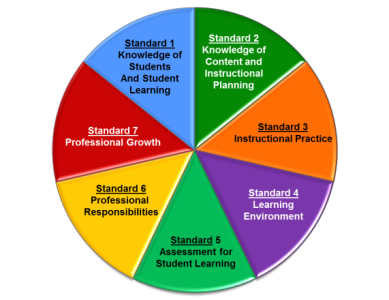 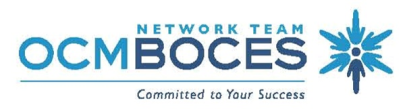 14
[Speaker Notes: NOTES]
Standard 4: The Learning Environment
Creates a respectful, safe and supportive environment
Creates an intellectually stimulating environment
Manages the learning environment
Organize and utilize available resources (e.g. physical space, time, technology…)
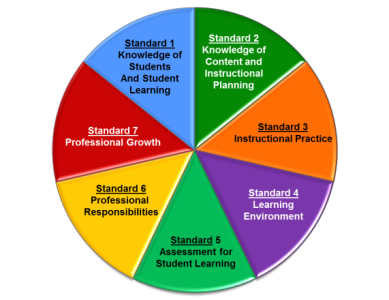 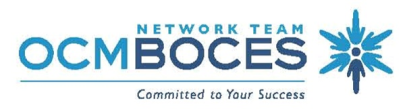 15
[Speaker Notes: NOTES]
Standard 5: Assessment for Student Learning
Range of assessment tools
Understand, analyze, use data for differentiation*
Communicates assessment system*
Reflect upon assessment system and adjust*
Prepare students for assessments

			* - assessed through “multiple measures”
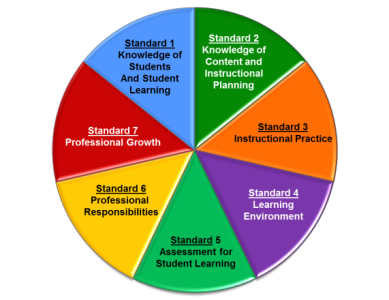 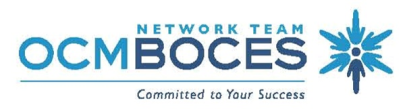 16
[Speaker Notes: NOTES]
Standard 6: Professional Responsibilities
Upholds standards and policies
Collaborate with colleagues
Communicate & collaborate with families
Perform non-instructional duties
Complies with laws and polices
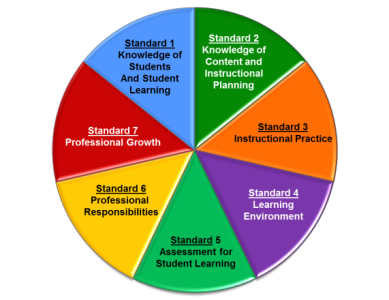 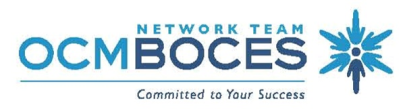 17
[Speaker Notes: NOTES]
Standard 7: Professional Growth
Reflect on practice
Set goals for professional development
Communicate and collaborate to improve practice
Remain current in knowledge of content and pedagogy
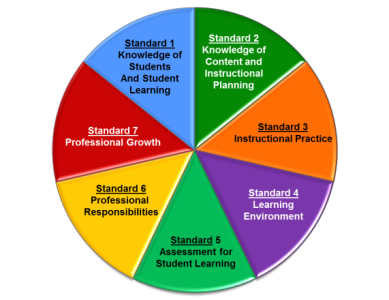 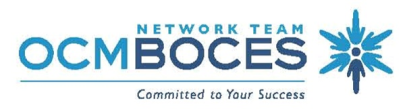 18
[Speaker Notes: NOTES]
Using the placemat for the NYSED Teaching Framework, re-sort your table’s post-it notes as appropriate to the standard, element and indicator
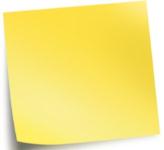 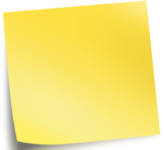 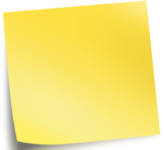 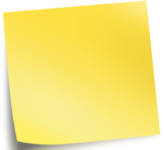 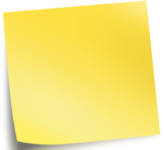 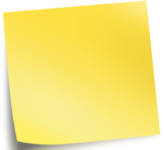 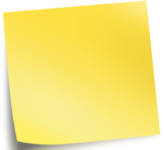 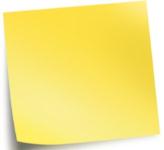 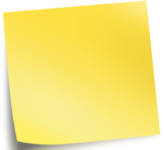 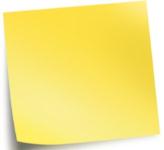 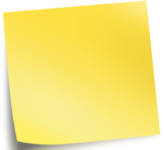 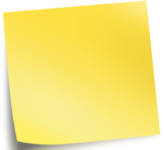 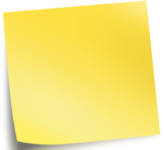 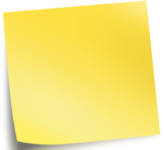 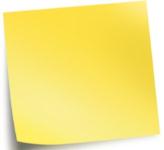 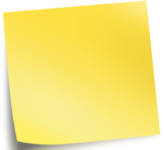 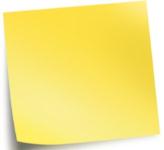 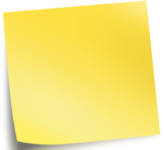 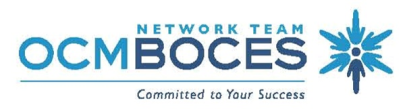 19
[Speaker Notes: NOTES]
Knowledge of Students & Student Learning

Element 1.1 Demonstrate knowledge of child and adolescent development including cognitive, language, social, emotional, and physical developmental levels. 

A) Describes developmental characteristics of students
Standards
Summary statements
Elements
Indicators
With rubrics
20
[Speaker Notes: NOTES]
There are three priorities in the Teaching Standards
Engagement
Constructivism
21st CenturyReadiness
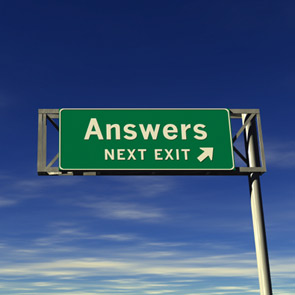 PRIORITIES
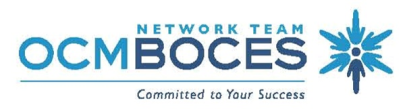 [Speaker Notes: NOTES]
Engagement:
Cognitive
Zone of proximal development
Every student (ELLS, SWD, too)
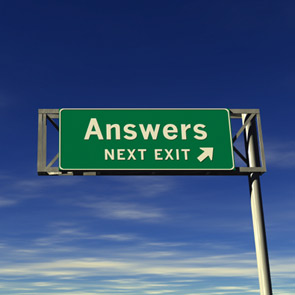 ENGAGEMENT
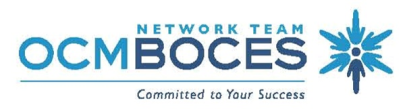 [Speaker Notes: NOTES]
Constructivism:
Making connections
Making meaning
Relate to world outside
Relate to personal future
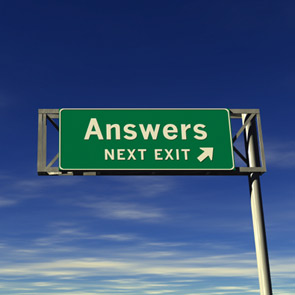 CONSTRUCTIVISM
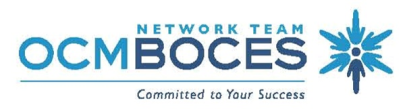 [Speaker Notes: NOTES]
21C Readiness:
College
Career
Citizenship
Collaboration
Communication
Critical Thinking & Problem Solving 
Creativity
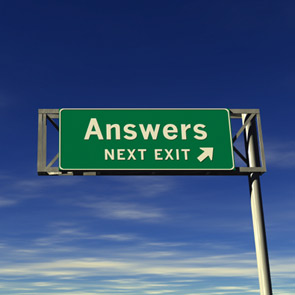 21C READINESS
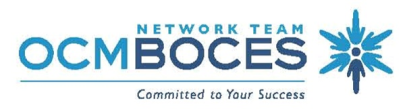 [Speaker Notes: NOTES]
Video Observation
Observe what students are doing that shows evidence of engagement,  constructing meaning, or 21C. Each triad member is responsible for one priority.
Collect evidence in a table, be prepared to share your evidence.
engagement
21C
constructivism
[Speaker Notes: Watch 10 minutes of a lesson. Use math “best deal” video? We have to make sure we chart these pieces of “evidence” for use later!!!]
Video Observation
What did you observe in the video?
Evidence from the video
[Speaker Notes: We have to make sure we chart these pieces of “evidence” for use later!!!]
In addition to the three priorities, other common themes of the Standards (and rubrics):
Upholds standards and policies
Equity
Cultural competence
High expectations
Developmental appropriateness
A focus on individuals, including those with special needs
Appropriate use of technology
Student assumption of responsibility
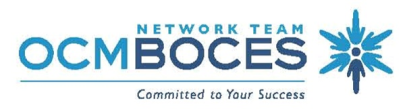 27
[Speaker Notes: NOTES]
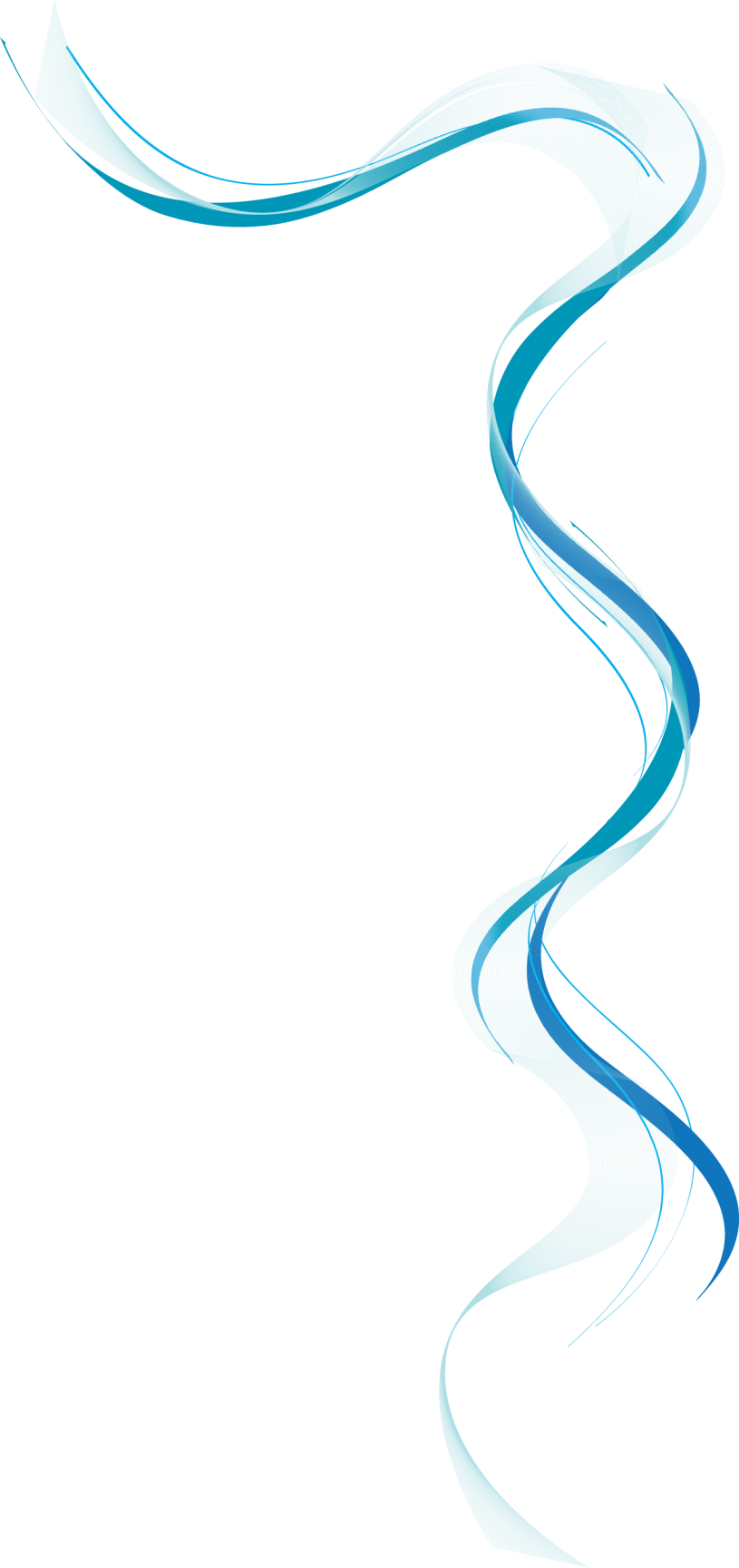 Learning by Adults and Learning by Children
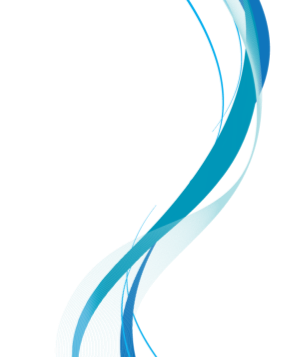 Conditions for Learning
Reflect on something you recently learned.
How did you learn it?
How do you know?
What conditions help you learned it?
Conditions for Learning
Reflect on something you recently learned.
How did you learn it?
How do you know?
What conditions help you learned it? 

It’s hard to learn on you own without any feedback…
Effective Feedback
What were the qualities of the best feedback you have received?
What were the qualities of ineffective feedback?
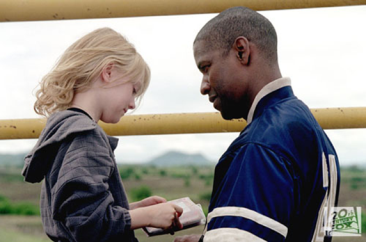 Translating this to Evaluation…
Translating this to Evaluation…adds Accountability…
Translating this to Evaluation…adds Accountability…for Teachers and Evaluators
Highly Effective
Effective
Developing
Ineffective
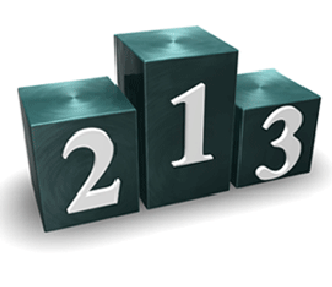 35
[Speaker Notes: NOTES]
Ineffective – Teaching shows evidence of not understanding the concepts underlying the component - may represent practice that is harmful - requires intervention

Developing – Teaching shows evidence of knowledge and skills related to teaching - but inconsistent performance
36
[Speaker Notes: NOTES]
Effective - Teaching shows evidence of thorough knowledge of all aspects of the profession.  Students are engaged in learning.  This is successful, accomplished, professional, and effective teaching.

Highly Effective – Classroom functions as a community of learners with student assumption of responsibility for learning.
This
Is
our focus
H
E
D
I
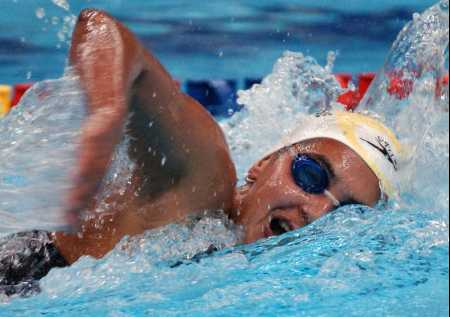 H
E
D
I
?
Teacher Evaluation
Using theProfessional Practice Rubric
Day 2
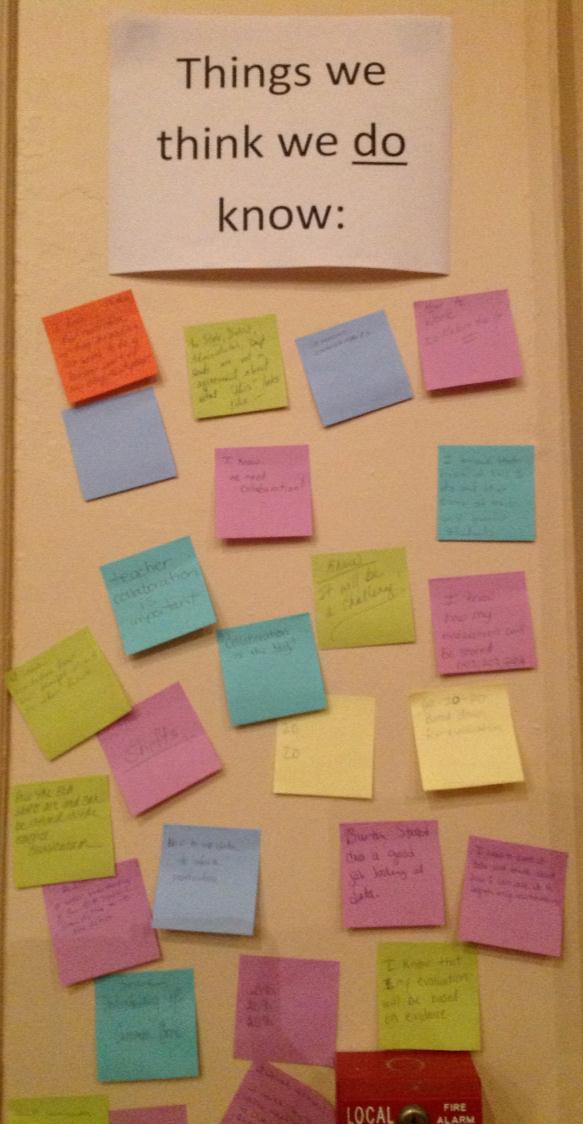 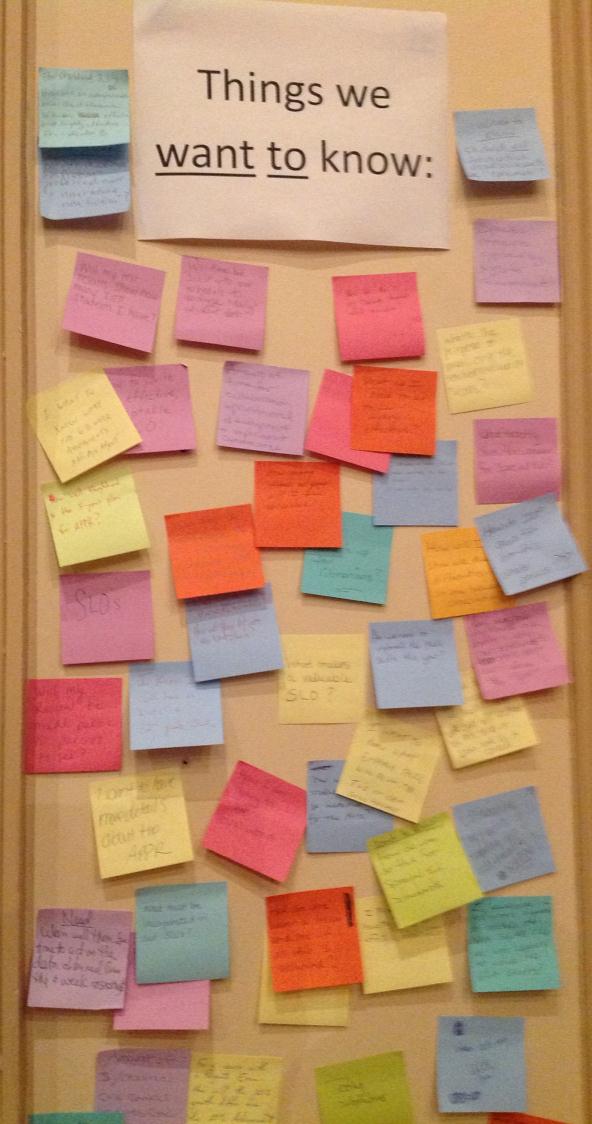 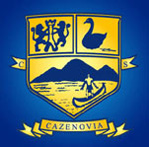 Review
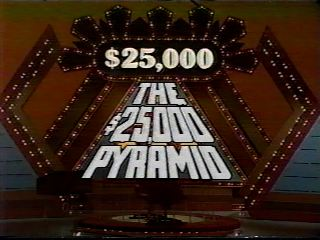 Review
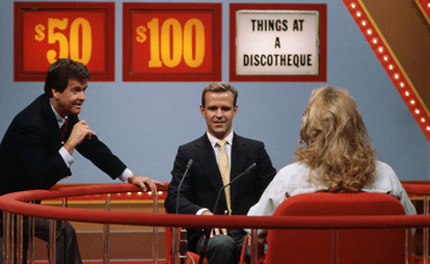 $100
$50
$500
$1000
$10K
$25K
Standards
Data
Professional
Practice
Evidence
Engagement
Constructivism
21stC Readiness
Feedback
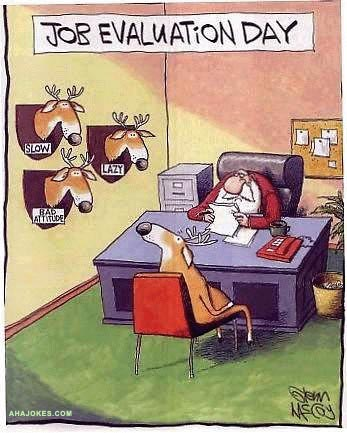 [Speaker Notes: NOTES]
What’s wrong with teacher evaluation? 

Why hasn’t it always resulted in professional growth?

What conditions support growth?
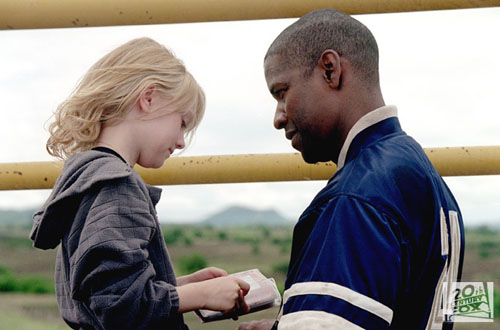 [Speaker Notes: NOTES]
Three “Gates” for Effective Teacher Evaluation	
Fairness

Reliability

Validity
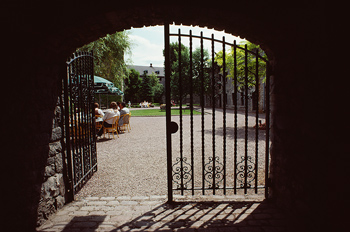 [Speaker Notes: NOTES]
Evidence is a factual reporting of events. 
 
It may include teacher and student actions and/or behaviors.  
It may also include artifacts prepared by the teacher, students, or others.  
It is not clouded with personal opinion or biases.  
It is selected using professional judgment by the observer and / or the teacher.
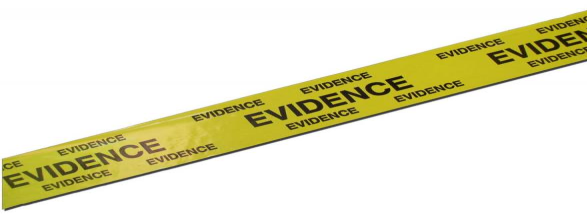 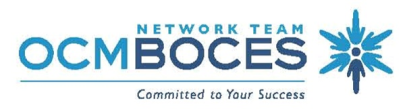 [Speaker Notes: Go back to the chart paper list of evidence from the watching of the fist video. Which ones are evidence and which are opinions.]
Evidence v. opinion:
Back to yesterday’s video observation notes. Decide – is it evidence or opinion? Is it free from bias?
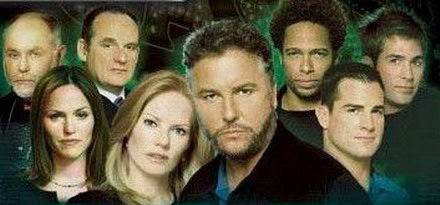 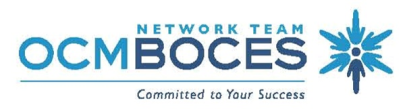 [Speaker Notes: NOTES]
COLLECTDATA
(Evidence)
SORT TO
ALIGN 
WITH YOUR
FRAMEWORK
Interpret:
Clarify
Conclusions
NO!
Impact on learning…
Support needed…
[Speaker Notes: NOTES]
Video Observation
Observe what students are doing that shows evidence of elements of NYS Teaching Standard 3 (Instruction).
Try to collect some evidence as you watch.
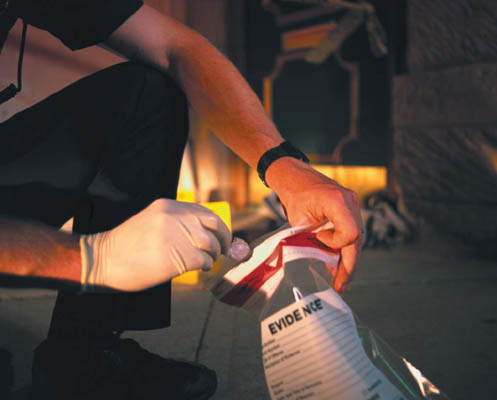 [Speaker Notes: History Class from SNL (Seinfeld)]
Video Observation
Talk with your neighbor about the evidence you collected this classroom observation.
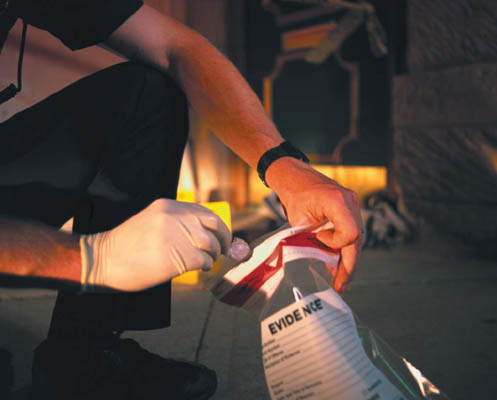 [Speaker Notes: History Class from SNL (Seinfeld)]
Evaluation using the Professional Practice Rubric
A first look at a rubric:
Read the descriptors for Element III.4 of the rubric
Underline any references to the three priorities
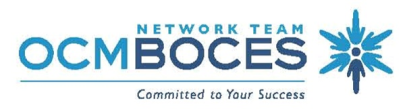 [Speaker Notes: NOTES]
Cognitive Engagement
“Effective” = students must be cognitively engaged 
“Highly Effective” = cognition, meta-cognition, and student ownership of their learning
Constructivist Learning 
Effective and Highly Effective practice must have evidence of learning experiences designed to facilitate students’ construction of knowledge. 
21st Century Skills
Effective and Highly Effective practice must plan for and have evidence of application of college career-readiness skills and dispositions
64
[Speaker Notes: NOTES]
A second look at a rubric:
Read the descriptors for Element III.4 of the rubric
Highlight the verbs / phrases that distinguish the differences among the levels of performance
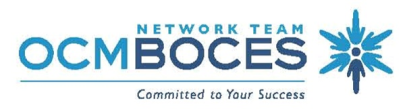 [Speaker Notes: NOTES]
An even closer look at the rubric:
Analyze your assigned element from the rubric (from Standard 3.1 – 3.6)
On the left side of the chart paper, summarize your element
On the right side of your chart paper, describe what the students might be doing in the classroom that exemplifies that element
element summary
what students do
[Speaker Notes: NOTES]
Gallery walk of the elements 3.1 – 3.6:
Docent at posters, answering questions only!
Carry two sticky notes with you: one with something you expected to see, one for something that surprised you
Place two notes on charts at the end of gallery
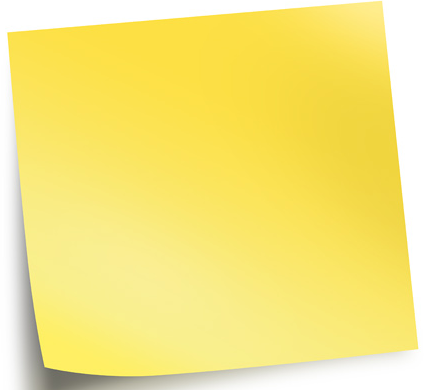 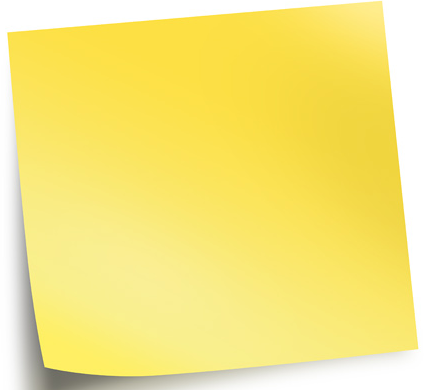 One thing that surprised you
Something you expected to see
[Speaker Notes: NOTES]
So how is this going to work, here?
Contextualizing to Cazenovia
Picture how the year will work
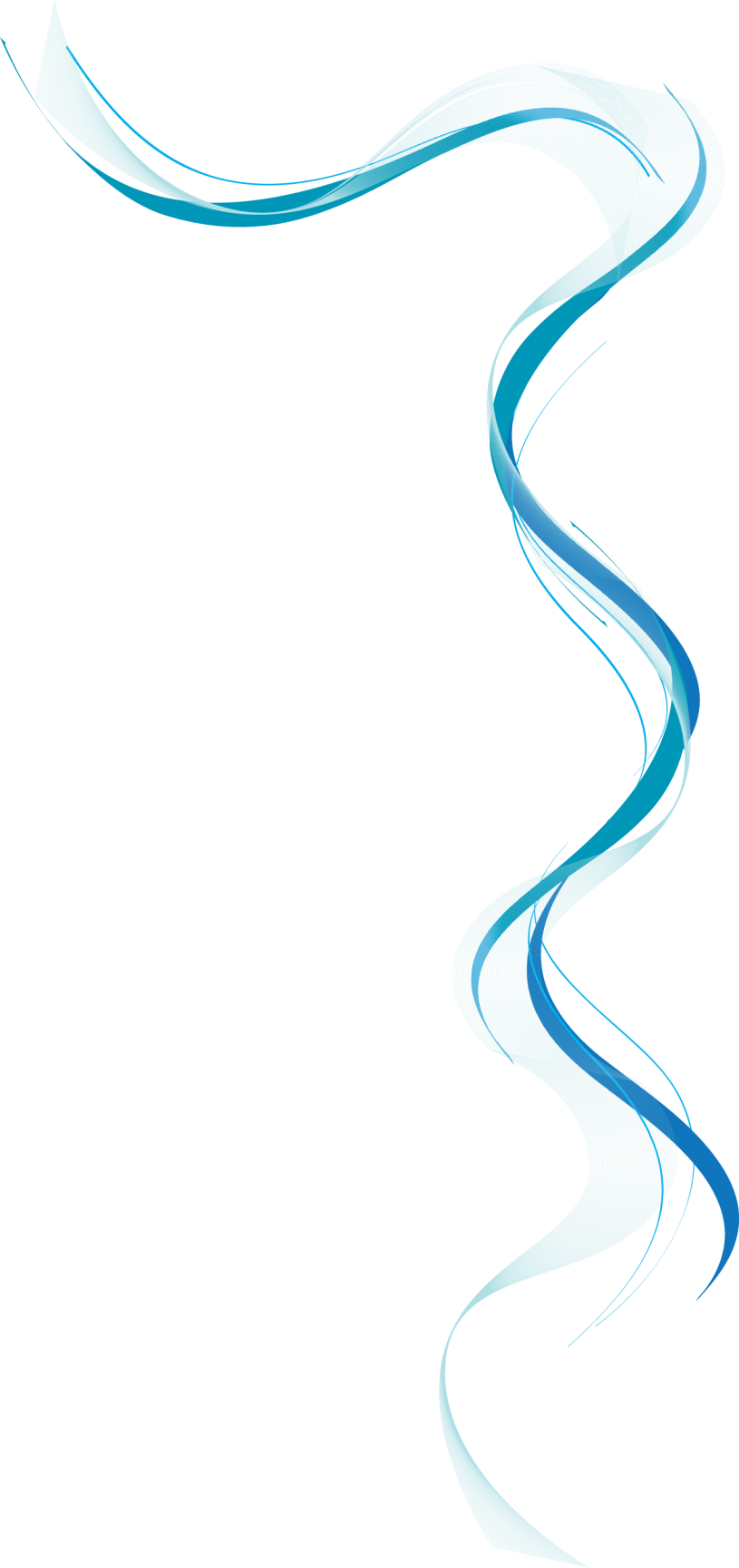 Cazenovia’s System
Mapping Out the Year
Beginning of the Year Meeting
Ongoing evidence collection and growth-producing feedback
Some formal observations?????
End of the Year Meeting
Summative Evaluation
Mapping Out the Year
Beginning of the Year Meeting
Getting to know your kids
Plans for the year
SLO
Evaluator support
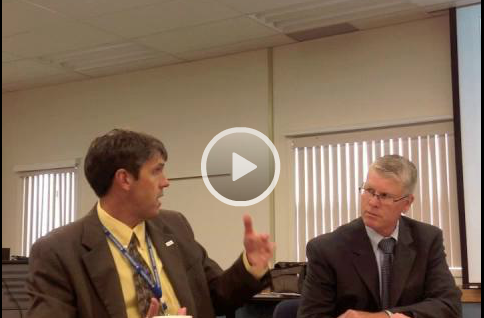 Mapping Out the Year
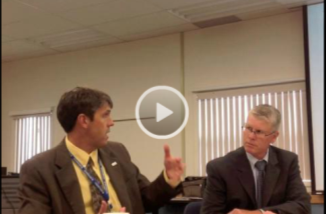 Beginning of the Year Meeting
What did you notice?
Is this different from current practice?
What were the teacher’s responsibilities?
What were the lead evaluator's responsibilities?

What are you going to need to be ready for this meeting?
Mapping Out the Year
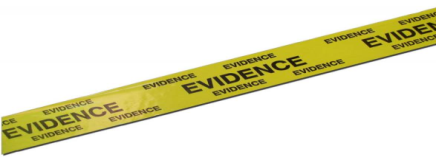 Ongoing Evidence Collection
Formal observations
Mini observations
Artifact submission

With growth-producing feedback!

Teacher and administrator responsibility!
Mapping Out the Year
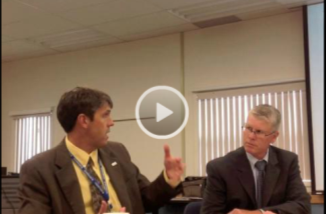 End of the Year Meeting
SLOs and LATS
Evidence Compared to the rubric
Professional reflection and look forward
Next Steps
Student Learning Objectives (SLOs)
Local Achievement Target (LAT)
Think about your evidence collection process(teachers and administrators)
CCLS units
Common Assessments
Try to keep a positive attitude!
Questions?